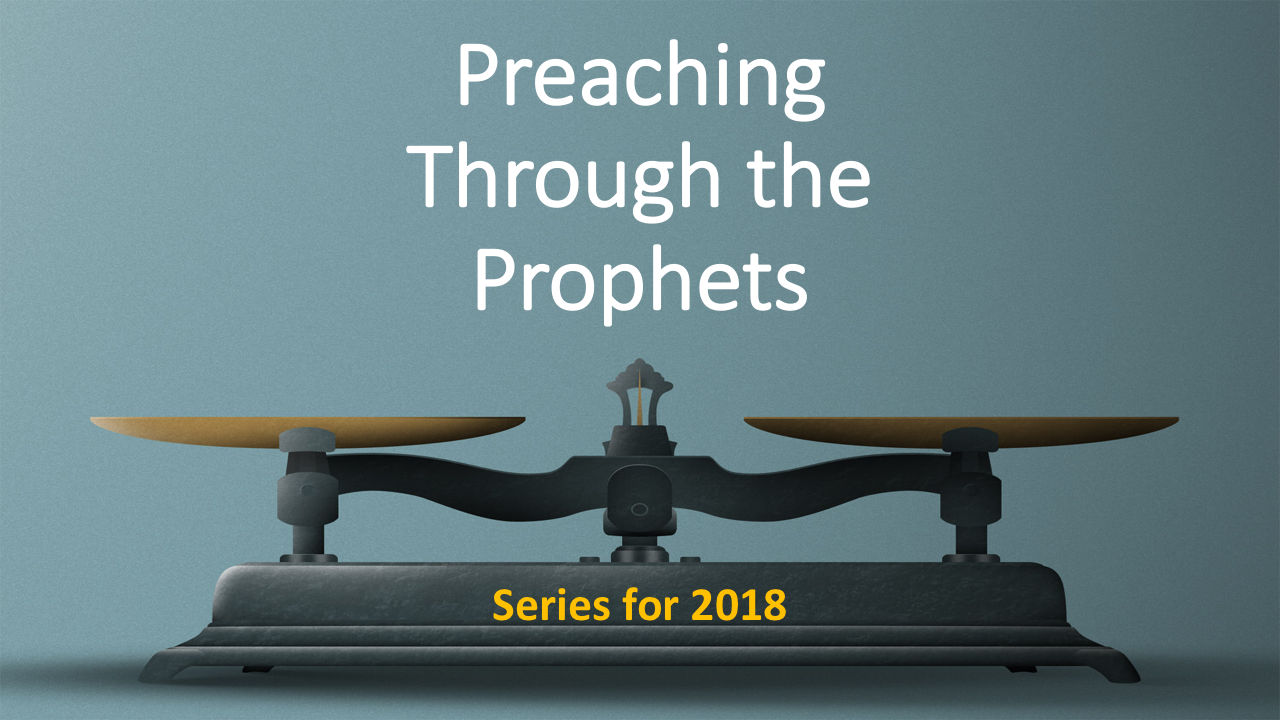 The Message of the Prophets
Repentance
The Message of the Prophets
What is Repentance?
Acknowledgement of wrongdoing
Hosea 5:15
Turning from sin
Jonah 3:8
Turning to God
Malachi 3:7
Hosea 7:16
Repentance in the Prophets
Joel 2:12-13
Amos 5:4-6
Zephaniah 3:2
Nahum 
2 Peter 3:9
Repentance Today
John the Baptist
Matthew 3:1-12; Mark 1:1-5; Luke 3:3-9
Jesus
Matthew 4:17; Mark 1:14-15
Luke 5:32
Luke 13:5
Repentance Today
John the Baptist
Jesus
The Gospel
Luke 24:44-49; Matthew 28:18-20;      Mark 16:15-16
Acts 20:20-21
1 Thessalonians 1:9